Gravitational waves and their role in multimessenger astrophysics
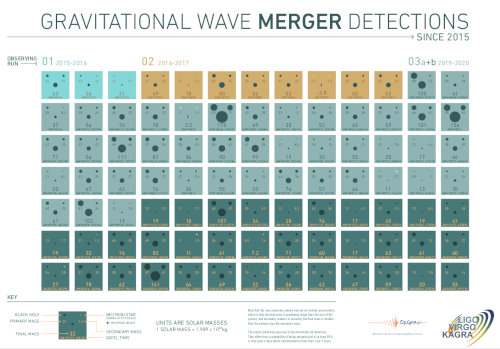 N. Sorrentino on behalf of the LVK collaborations
University of Pisa and INFN Pisa
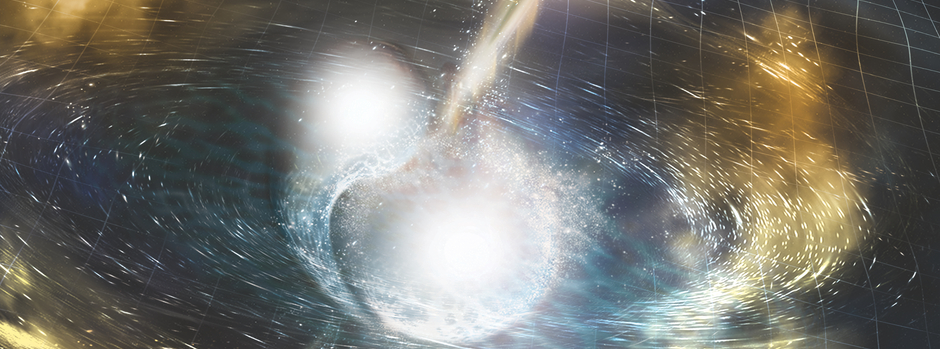 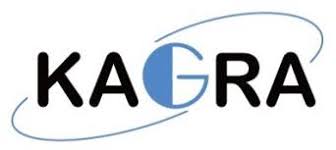 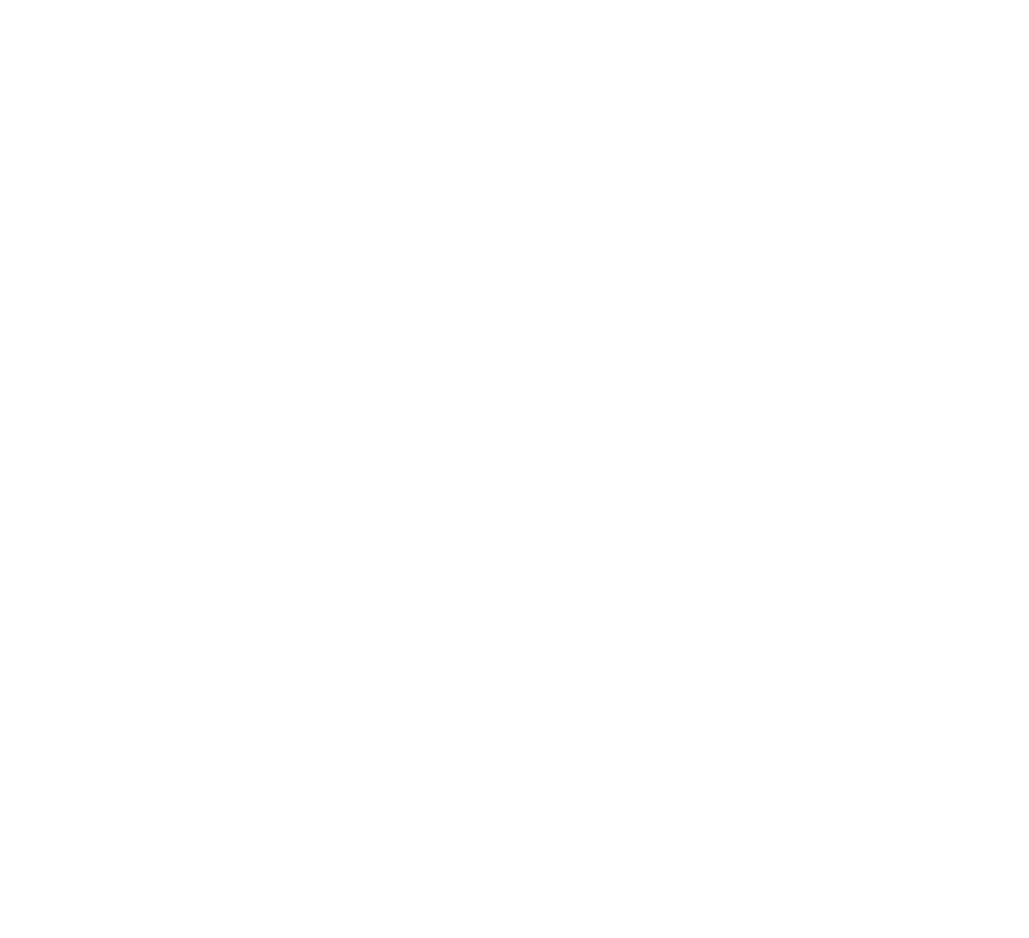 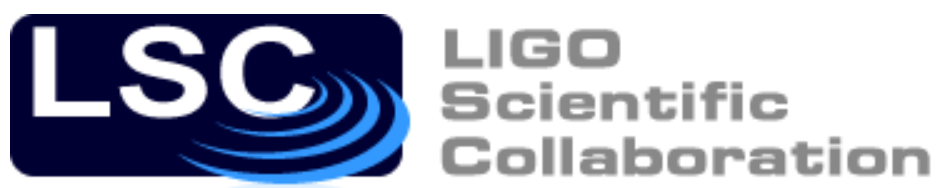 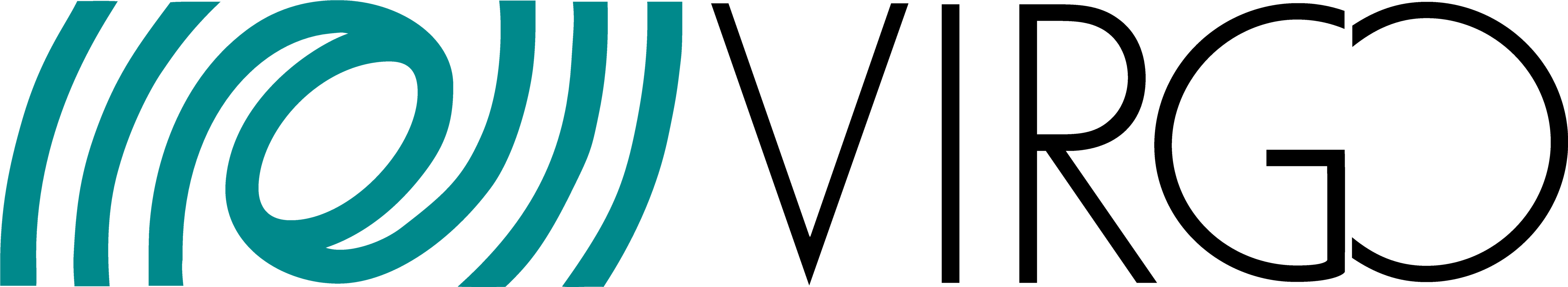 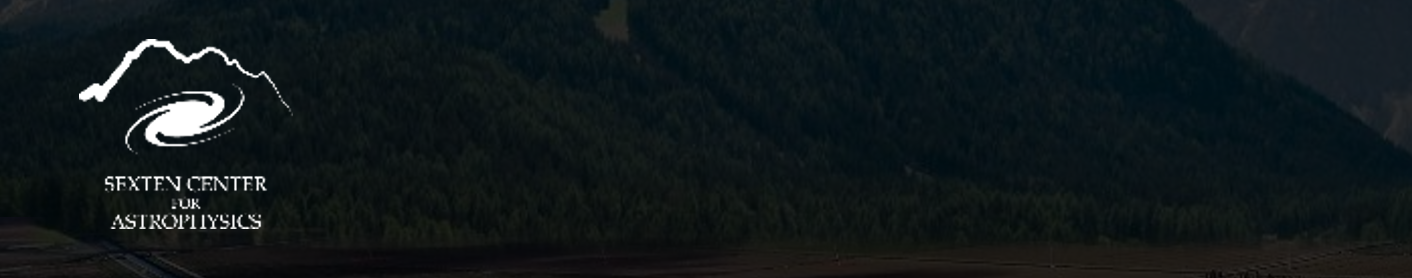 SEXTEN HANDS ON THE EXTREME UNIVERSE
WITH HIGH ENERGY GAMMA RAYS
21/07/2022
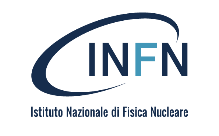 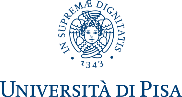 OUTLINE
GW theoretical background:
Spacetime curvature and its perturbation;
Wave solution and its effect on test masses;
Accelerating massive objects and GW emission.
GW detectors and observations:
First generation: from Michelson interferometer to Advanced GW detectors;
Second generation: Advanced LIGO , Advanced Virgo and GW170817;
Improvement of sensitivity and GW catalogues.

Updates and work in progress:
Get ready for the future data collection;
Way to the third-generation detector: the Einstein Telescope.
21/07/2022
N. Sorrentino on behalf of the LVK collaborations
2
«The gravitational field is not diffuse in space: the gravitational field is space. This is the idea of ​​the theory of general relativity.» (C. Rovelli)
Spacetime curvature
Energy Density Tensor
D'Alembert Operator
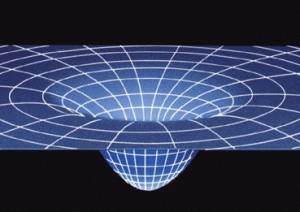 21/07/2022
N. Sorrentino on behalf of the LVK collaborations
3
GW PHYSICAL PROPERTIES
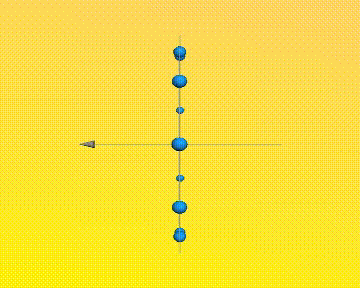 21/07/2022
N. Sorrentino on behalf of the LVK collaborations
4
TRANSVERSE TRACELESS (TT) GAUGE
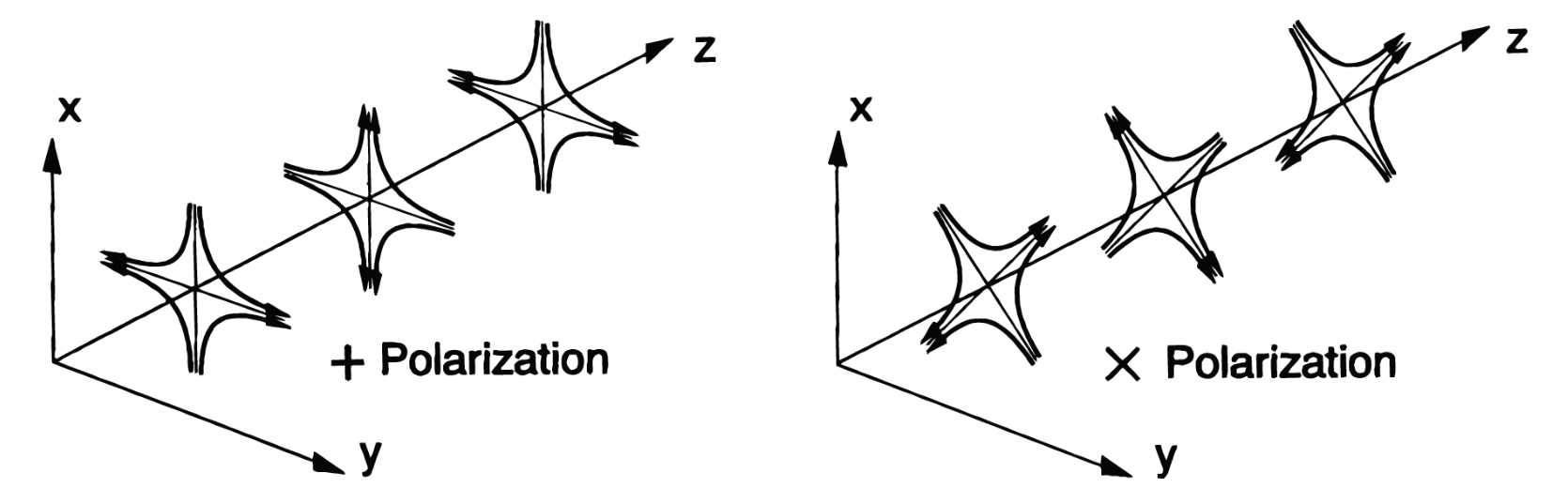 21/07/2022
N. Sorrentino on behalf of the LVK collaborations
5
GW EFFECT ON TEST MASSES
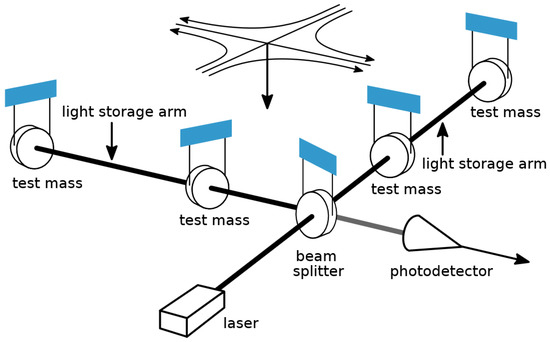 0
Image from [3]
21/07/2022
N. Sorrentino on behalf of the LVK collaborations
6
GW EMISSION FROM ENERGY DISTRIBUTION
Binary Pulsar B1913+16 – Weisberg, J.M., Taylor, J.H. (2005)
21/07/2022
N. Sorrentino on behalf of the LVK collaborations
7
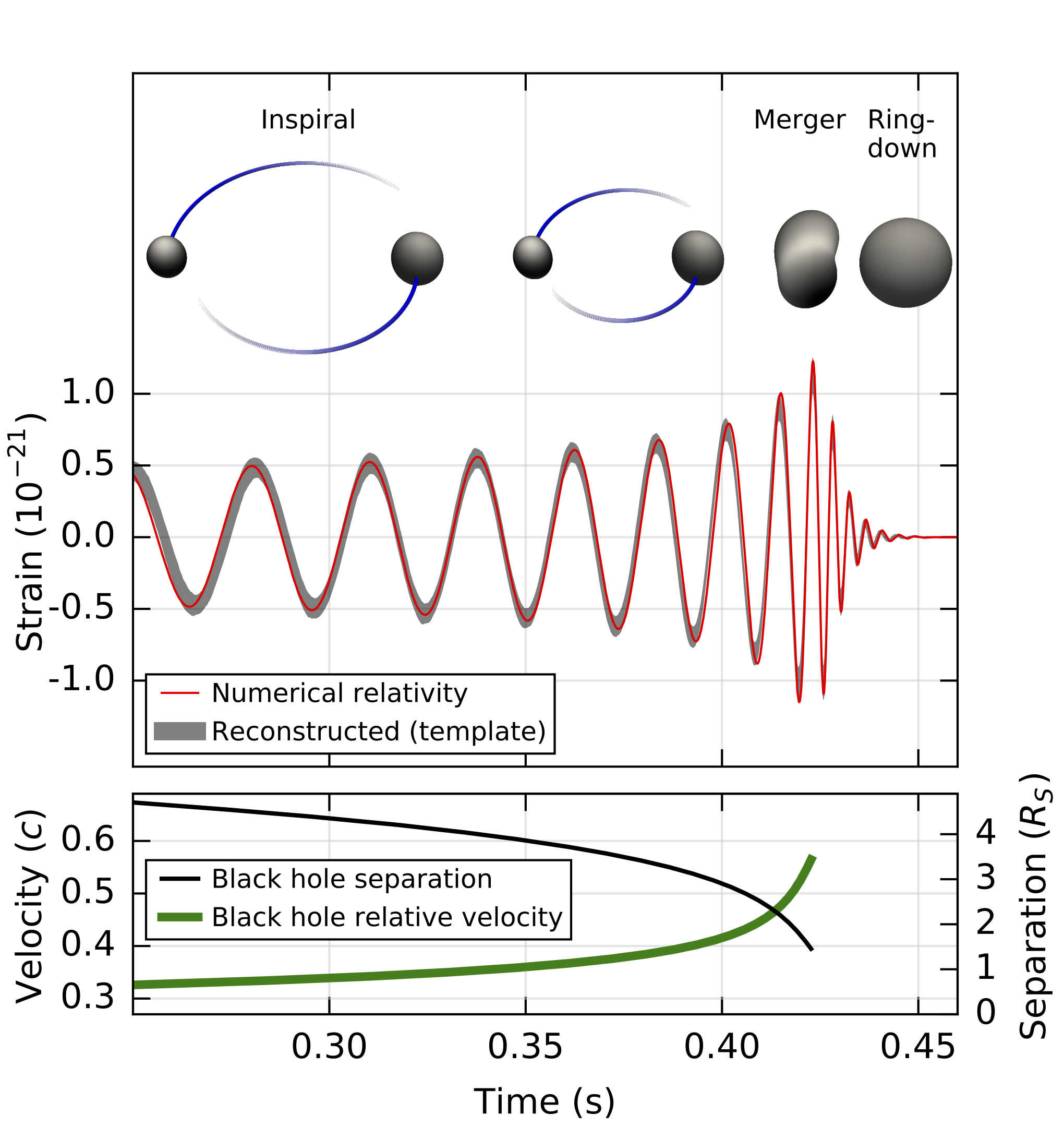 Images from https://www.ligo.org/science/
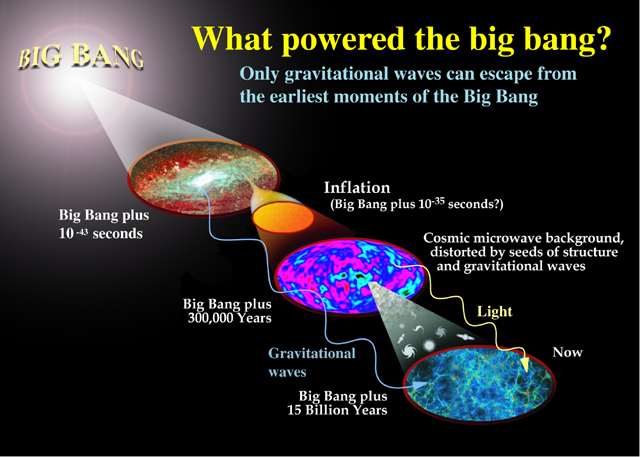 GW EMISSION MECHANISMS
Binary Compact Objects (BH or NS): inspiral, merger ringdown (last for BHs);
Non-spherical spinning NSs: narrow frequency band signal with well defined spectral components;
GW stochastic background, cosmological origin or superposition of unresolved astrophysical sources: continuous GW with broad-band spectra;
21/07/2022
N. Sorrentino on behalf of the LVK collaborations
8
GW signal reconstructed from variation of destructive interferometry of splitting laser beams:
A MODERN MICHELSON INTERFEROMETER FOR GW DETECTION
Image from [4]
[5]
21/07/2022
N. Sorrentino on behalf of the LVK collaborations
9
Advanced LIGO interferometer design
ADVANCED MICHELSON INTERFEROMETER FOR GW DETECTION
Image from [5]
Image from [4]
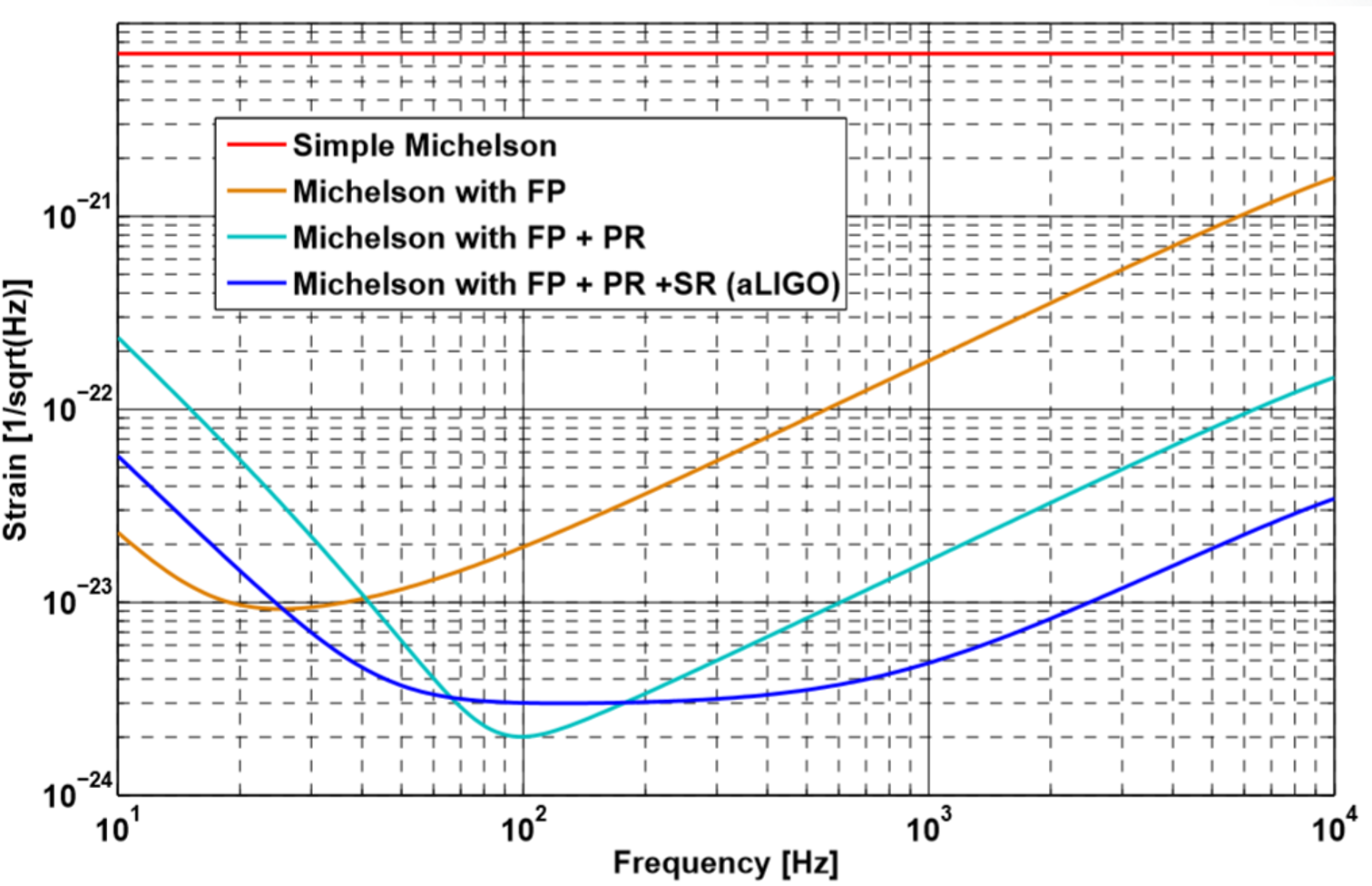 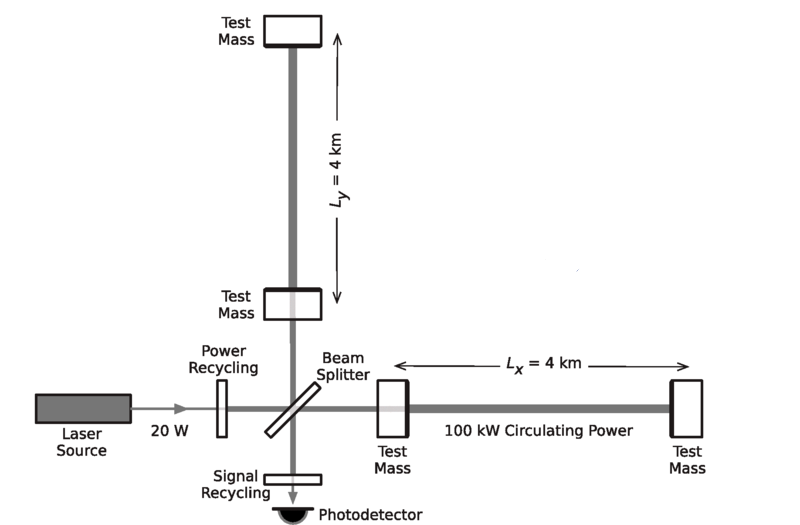 [5]
21/07/2022
N. Sorrentino on behalf of the LVK collaborations
10
Detector sensitivity to GWs
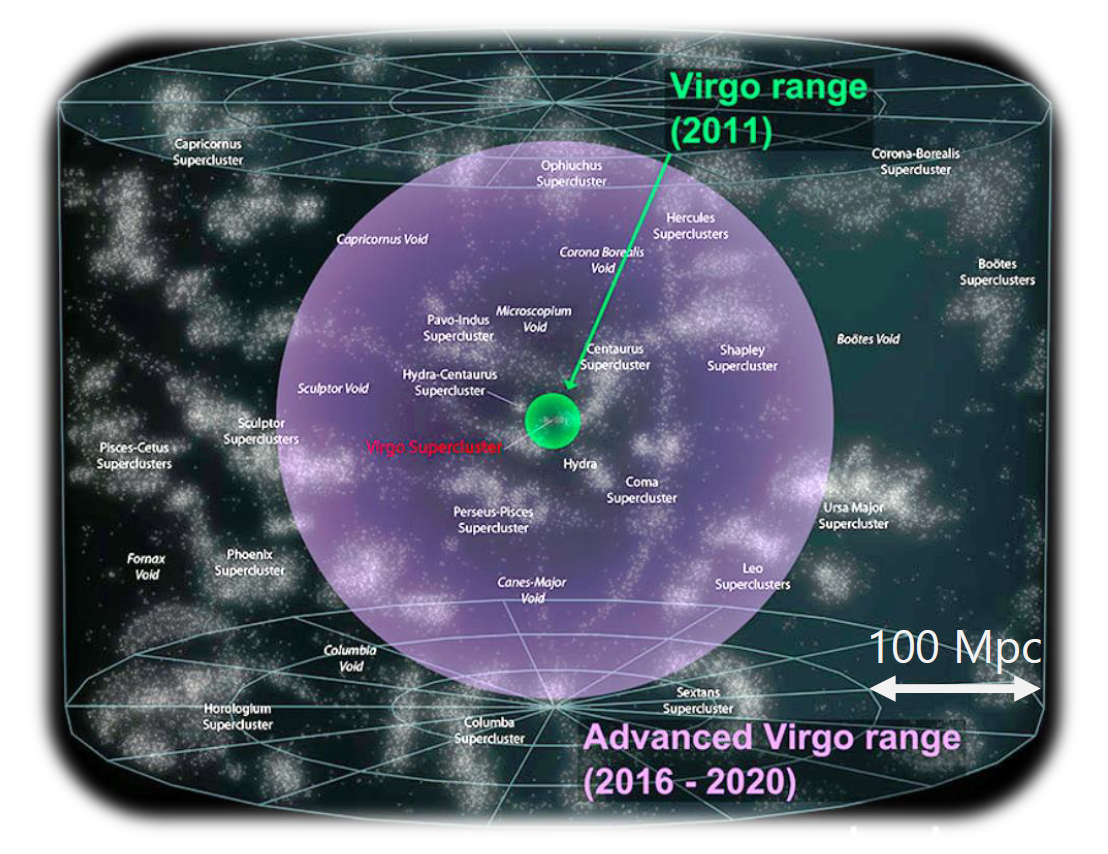 21/07/2022
N. Sorrentino on behalf of the LVK collaborations
11
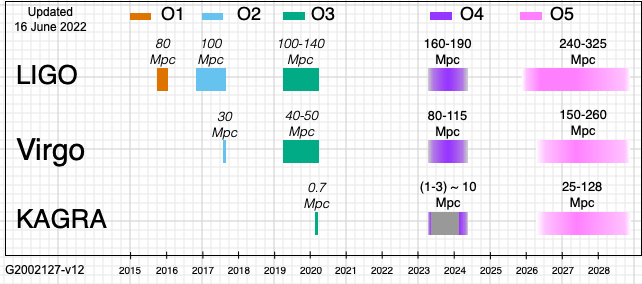 We are here!
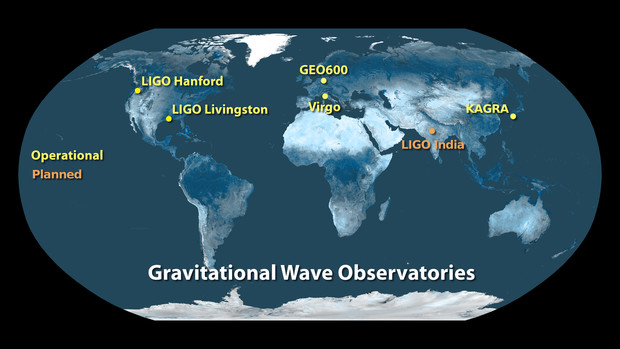 ADVANCED INTERFEROMETERS NETWORK
Images from [6]
N. Sorrentino on behalf of the LVK collaborations
21/07/2022
12
O1 AND O2 OBSERVATIONS (GWTC-1)
O1: Advanced LIGO Livingston (L1) and Hanford (H1) [3, 4];
O2: Advanced Virgo joined Advanced LIGO in August 2017⟶ restricting area of sky localization [7];
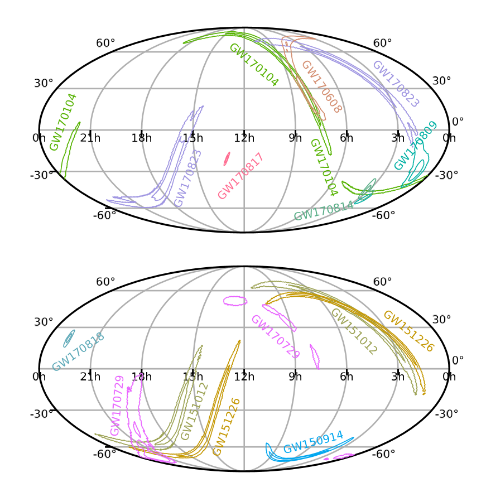 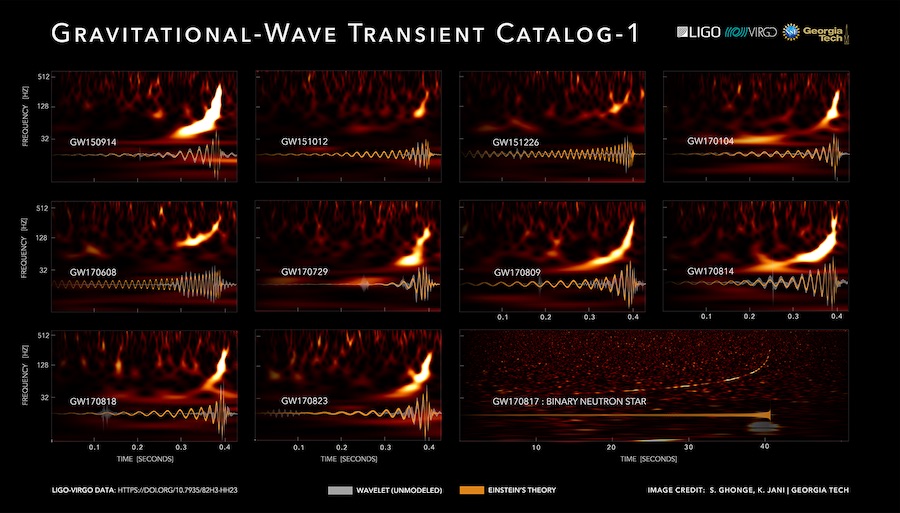 21/07/2022
N. Sorrentino on behalf of the LVK collaborations
13
GW170817 AND GRB170817A
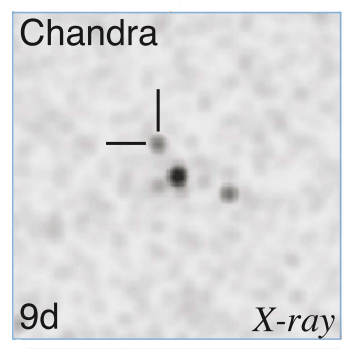 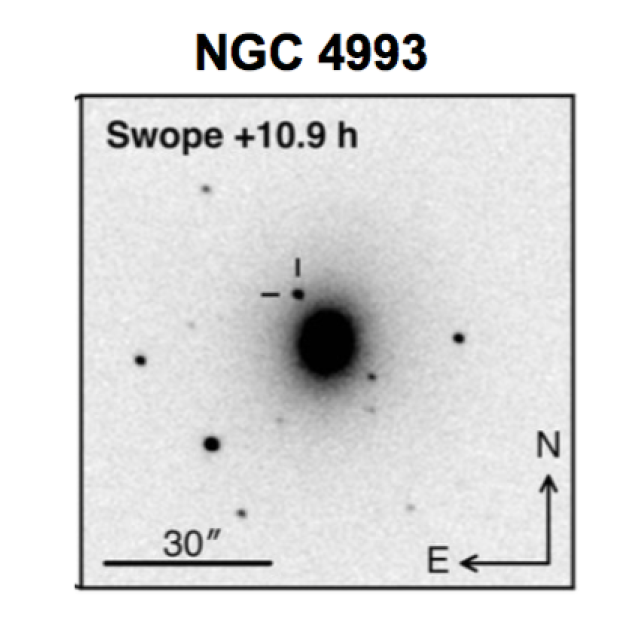 Kilonova radioactive decay of r-process nuclei
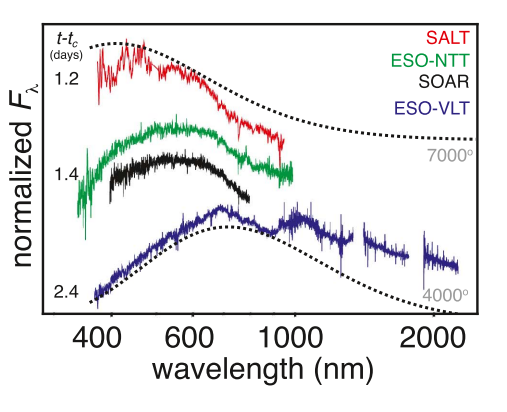 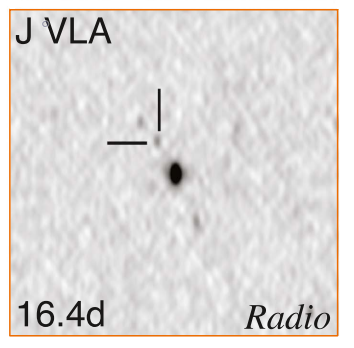 21/07/2022
N. Sorrentino on behalf of the LVK collaborations
14
SENSITIVITY INCREMENT DURING O3
During O3 Advanced Virgo installed new increased laser power and new wires suspending the mirrors [8, 10]:
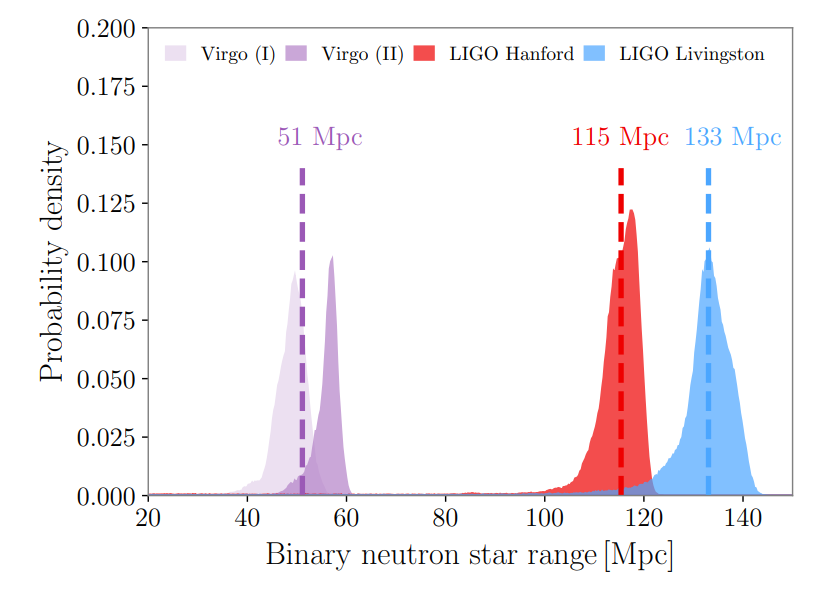 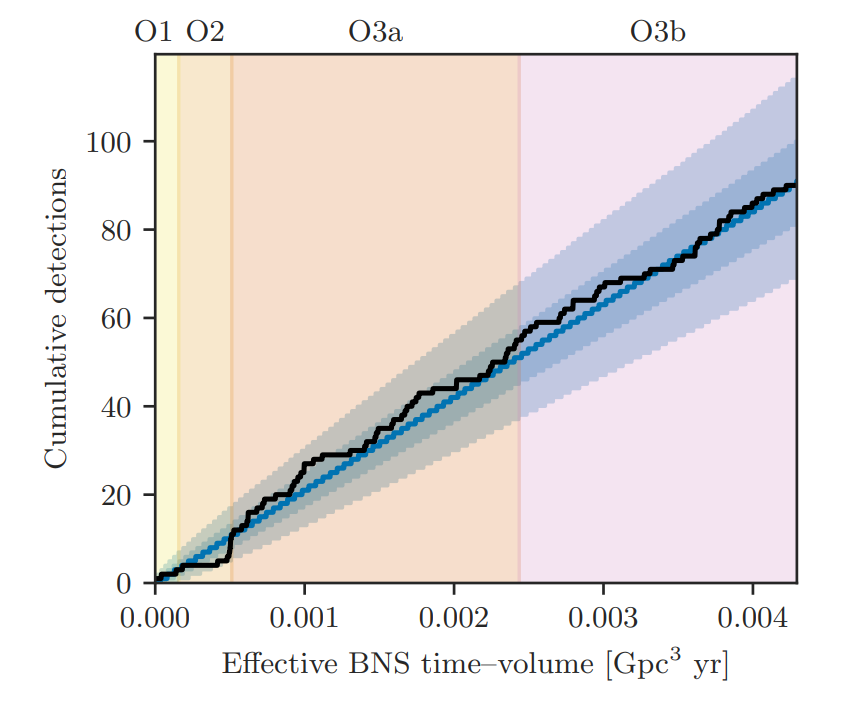 Maintenance activities increased Virgo BNS range during O3b VIR-0462A-20
21/07/2022
N. Sorrentino on behalf of the LVK collaborations
15
ALERTS SYSTEM
During O3 alerts to astronomers were public [6]:
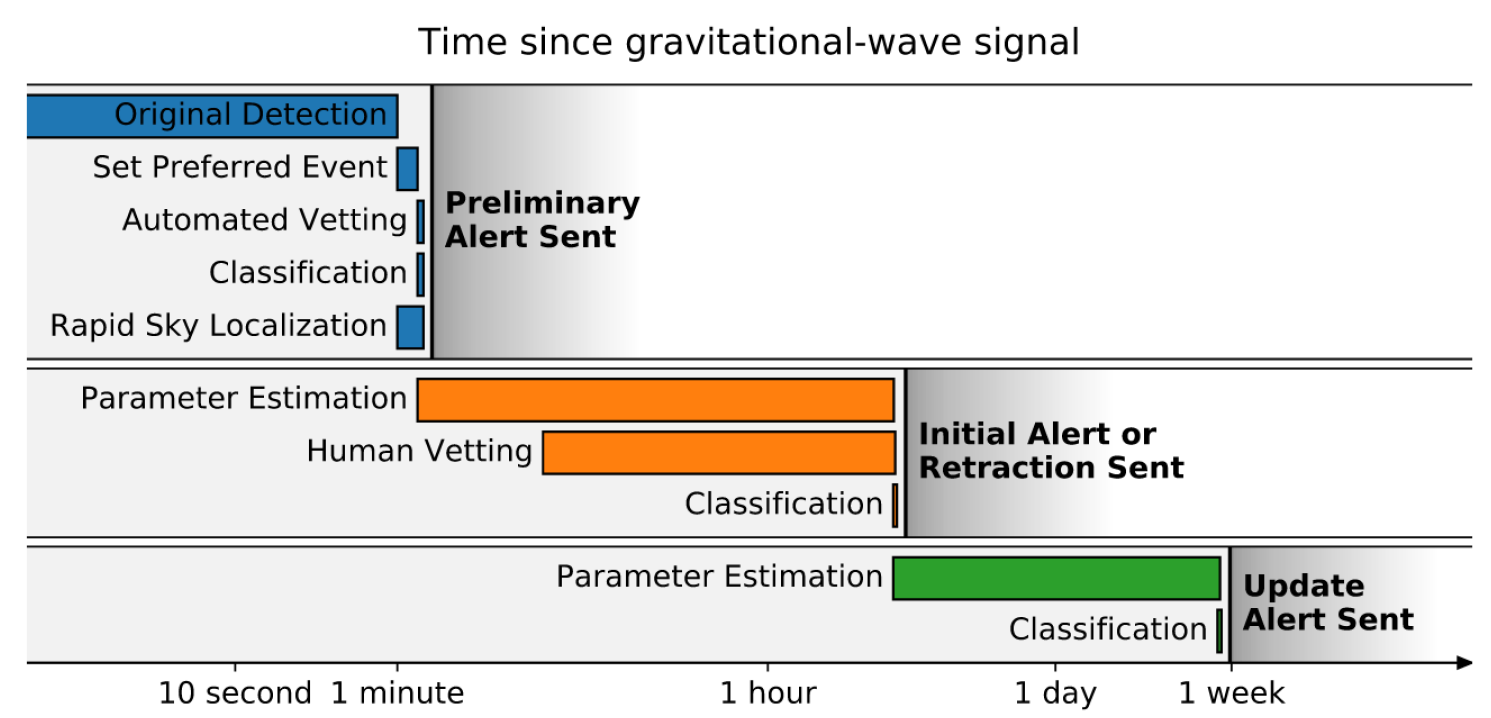 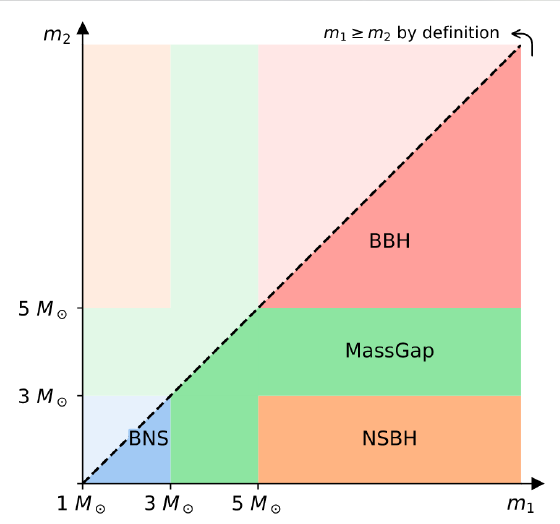 O3a
Contents:
False Alarm Rate ;
Sky localization;
For bursts: 
Central frequency;
Duration; 
GW fluence;
For compact binary coalescences:
Luminosity distance;
Classification: BNS, mass gap, NS-BH, BBH,
      Terrestrial;
Properties: source classifier (prob. at least one NS), remnant classifier (prob. the system ejected a non-zero amount of NS matter);
O3b
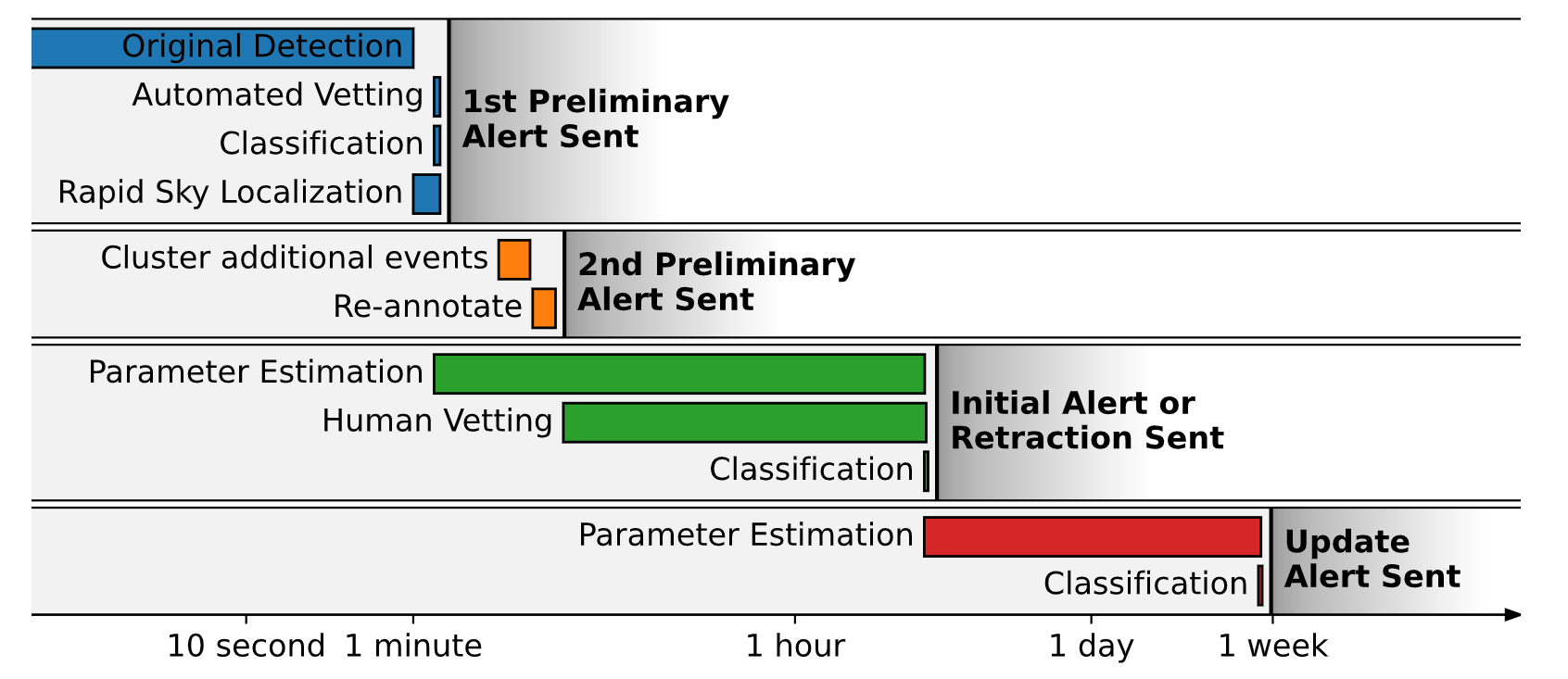 For more information see also: https://emfollow.docs.ligo.org/userguide/index.html
21/07/2022
N. Sorrentino on behalf of the LVK collaborations
16
O3 MOST RELEVANT GW EVENTS
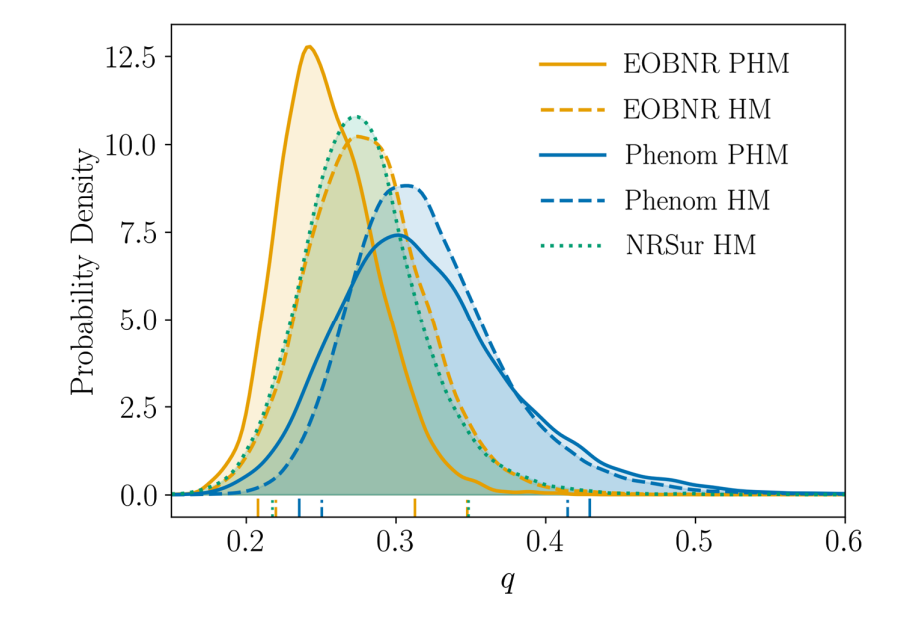 Very short inspiral ⟶ estimated to be a high eccentric merger [19, 20];
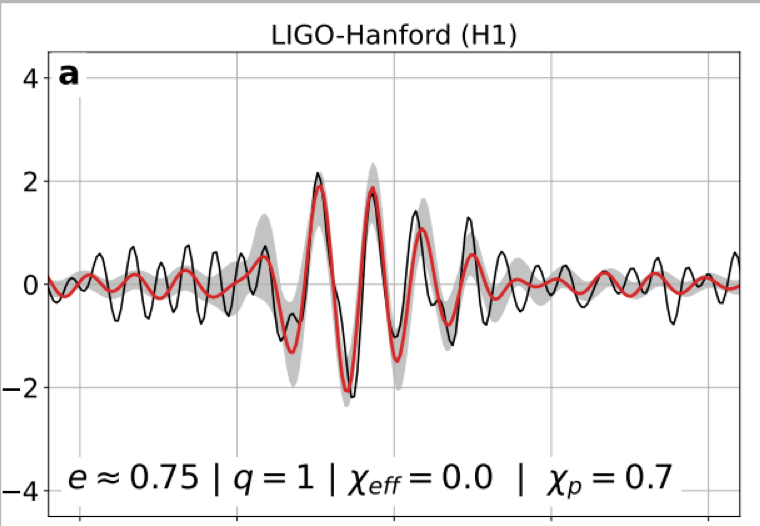 Strong evidence of emission beyond quadrupole approximation [18];
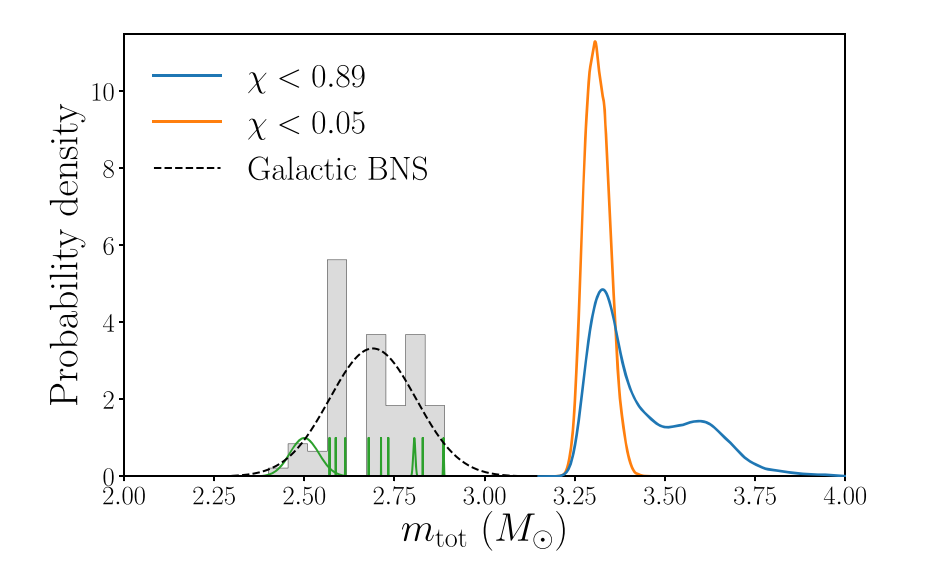 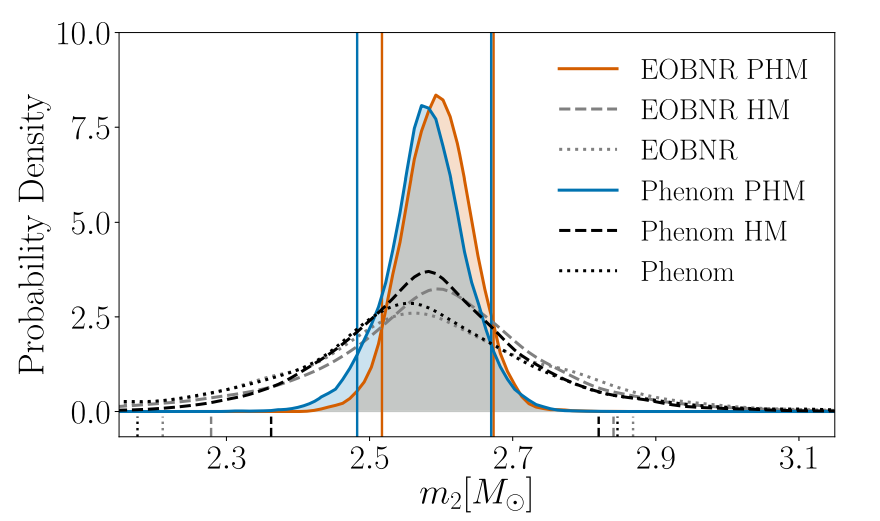 Does the system contain the lightest BH or the heaviest NS ever discovered, or a strange star? [15, 16]
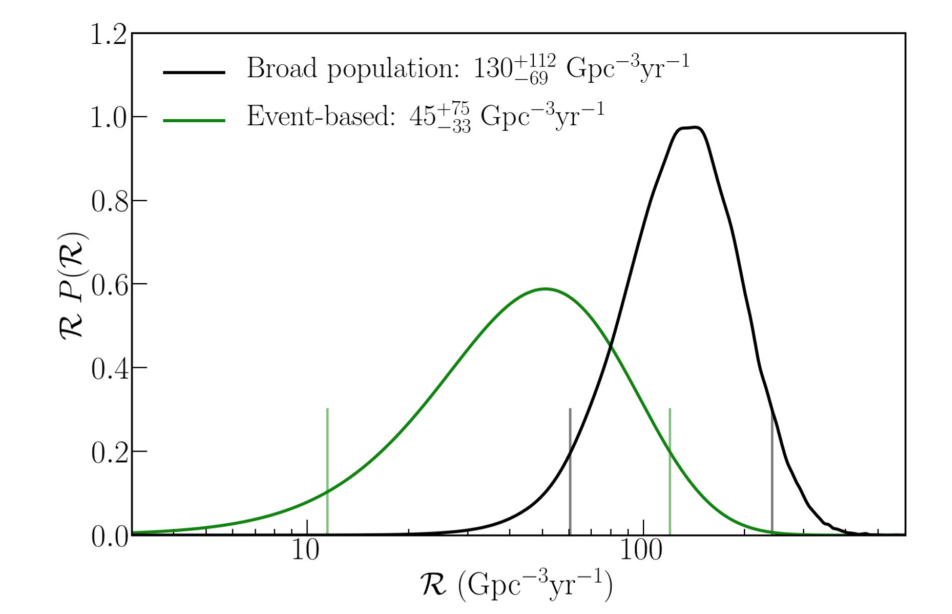 GW200105 and GW200115: first two NS-BH events detected:

                  probably coming from the same NS-BH population [17]
21/07/2022
17
N. Sorrentino on behalf of the LVK collaborations
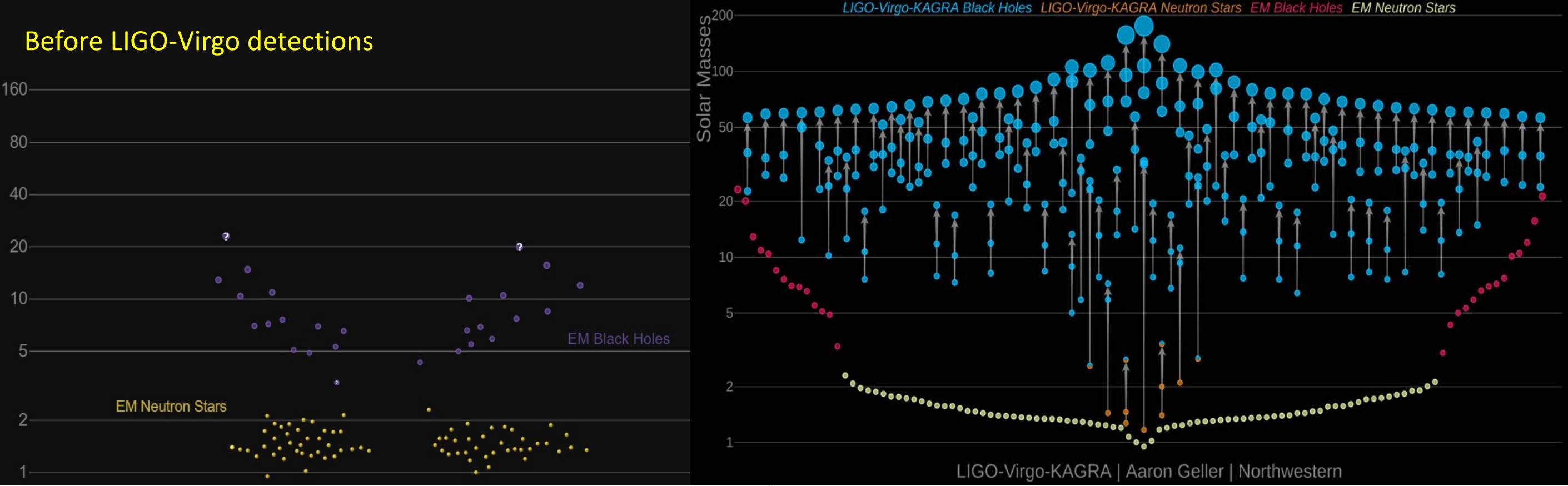 GWTC-2, GWTC-2.1 and GWTC-3
https://www.ligo.org/detections/O3bcatalog/files/gwmerger-poster-white-md.jpg
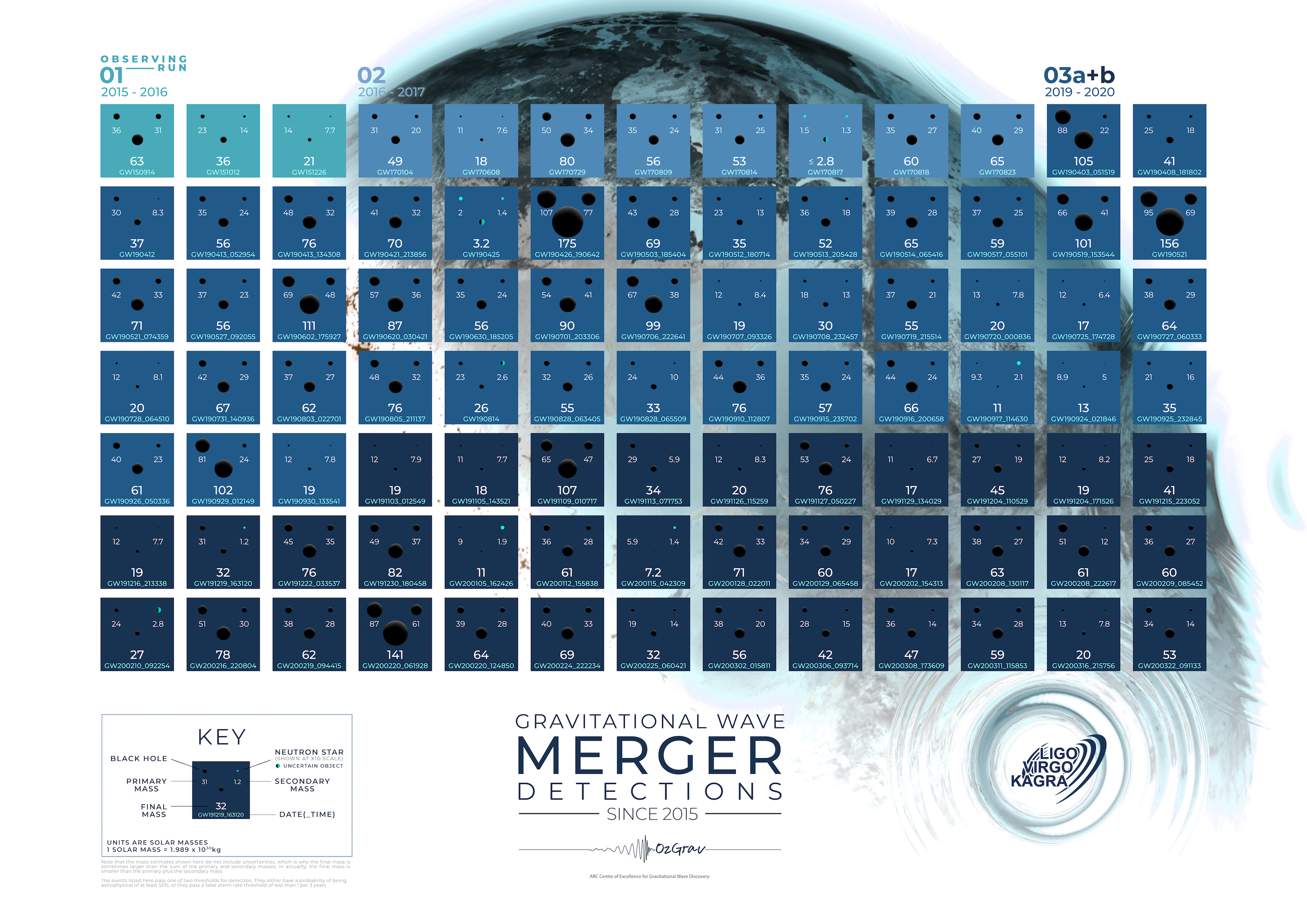 21/07/2022
18
N. Sorrentino on behalf of the LVK collaborations
GWOSC OPEN SOURCE AND GRACEDB PUBLIC ALERTS
LIGO-Virgo data become public after an initial proprietary period:
Around a relevant event after article published;
Chunks of 6 months after the end of the data taking (e.g. O3);
https://www.gw-openscience.org
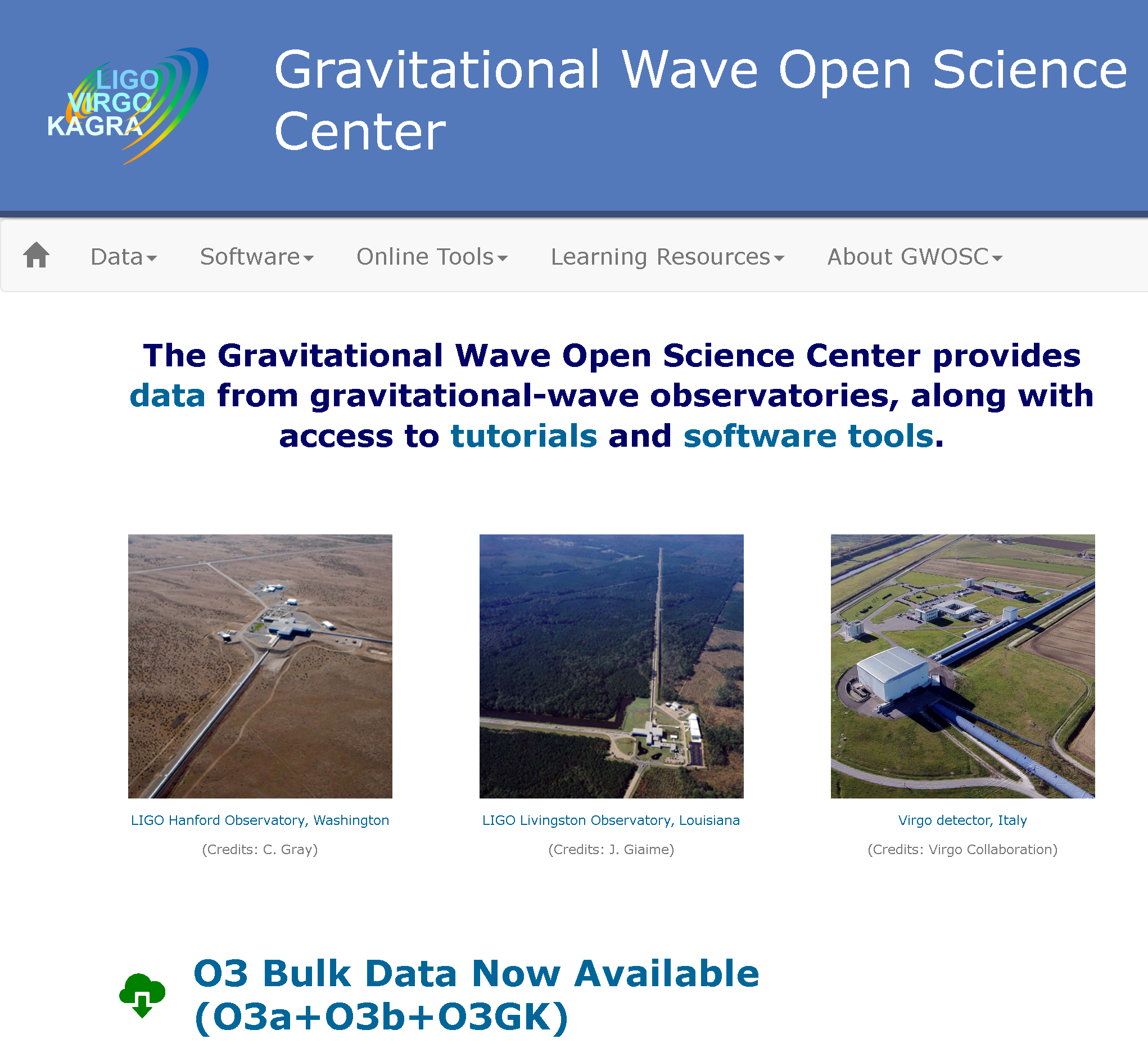 21/07/2022
N. Sorrentino on behalf of the LVK collaborations
19
ADVANCED VIRGO+ BEFORE AND AFTER O4
21/07/2022
N. Sorrentino on behalf of the LVK collaborations
20
O5 PRESPECTIVES
Towards the limit of second-generation detectors [13]:
Large beam area inside arm cavities ⟶ smaller thermal noise effects;
Larger test masses (40 105 kg, 35 55 cm diameter) ⟶ better free-falling condition;
New suspensions and seismic insulation mechanisms ⟶ reduce thermal noise;
New coatings with lower mechanical losses;


Aim to work for O5 (maybe 2026) at 200 Mpc BNS range.
21/07/2022
N. Sorrentino on behalf of the LVK collaborations
21
10 times more sensitive than second-generation detectors;
Three detector with shared arms;
Located underground ⟶ reduce seismic and Newtonian noise;
10 km long arms, in an equilateral triangle configuration: resolve GW polarization and make self localization;
Xylophone configuration: three nested detectors, each composed of two interferometers, one optimized for operation below 30Hz and one optimized for operation at higher frequencies;
EINSTEIN TELESCOPE (ET) AND LOW-FREQUENCY GW
ET DESIGN
GW below 30 Hz: higher mass mergers, tidal effects on NSs, BHs close encounters.
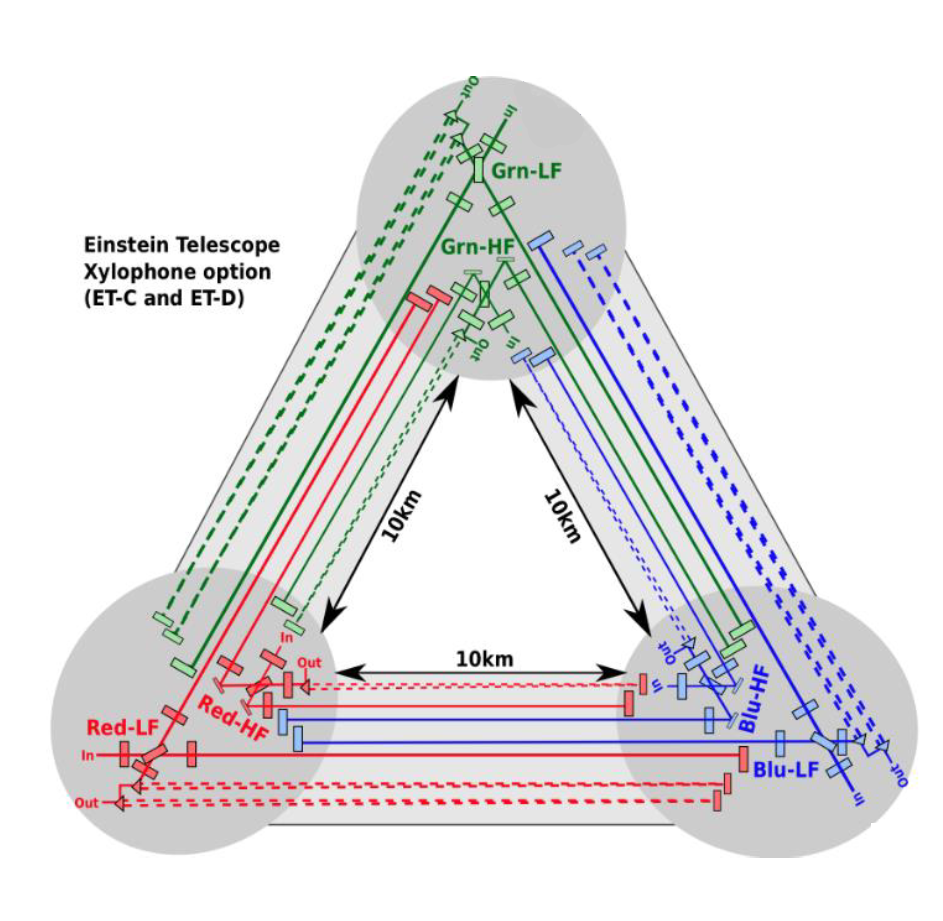 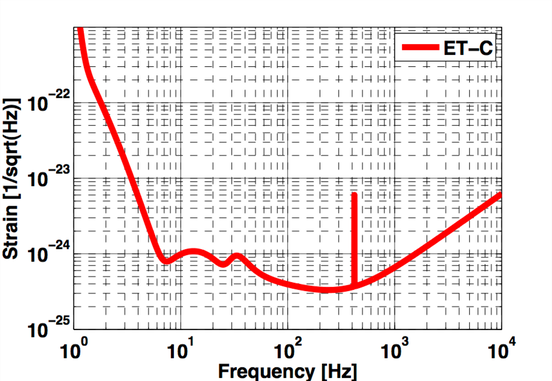 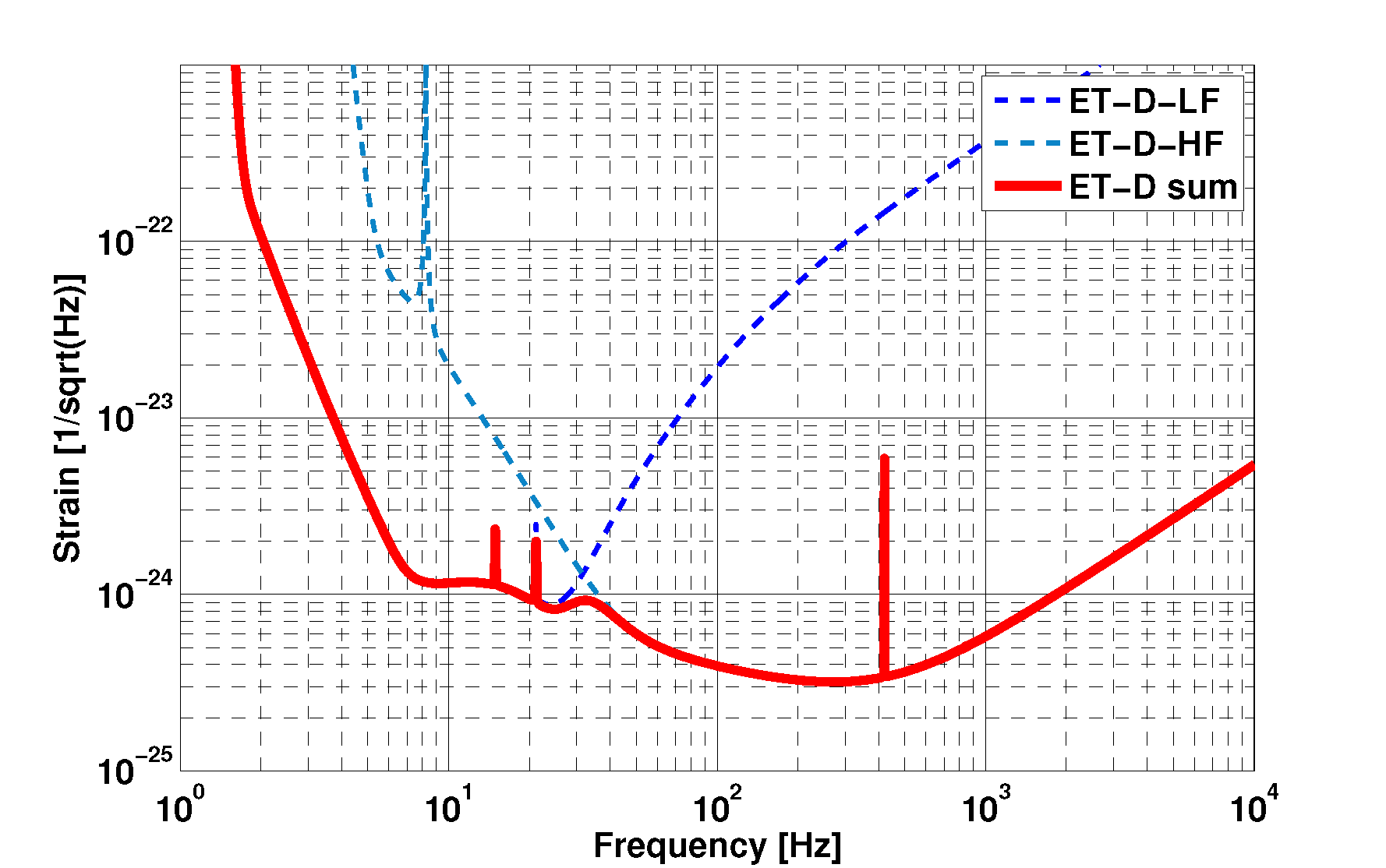 Details about ET project: http://www.et-gw.eu/index.php/etsensitivities
21/07/2022
N. Sorrentino on behalf of the LVK collaborations
22
Photo wall from Racconti dal BarAonda: https://www.asimmetrie.it/archivio
THANK YOU FOR THE ATTENTION
21/07/2022
N. Sorrentino on behalf of the LVK collaborations
23
REFERENCES
Maggiore, M. Gravitational waves. vol 1, theory and experiments. (2008). Oxford: Retrieved from https://archive-ouverte.unige.ch/unige:12993;
Creighton, J. and Anderson, W. Gravitational-Wave Physics and Astronomy: An Introduction to Theory, Experiment and Data Analysis, Wiley Series on Cosmology, 2011. ISBN 978-3527408863. Wiley-VCH (Weinheim, Germany);
Królak, A.; Patil, M. The First Detection of Gravitational Waves. Universe 2017, 3, 59. https://doi.org/10.3390/universe3030059;
B. P. Abbott et al. Phys. Rev. Lett. 116, 061102 (2016) https://doi.org/10.1103/PhysRevLett.116.061102;
Hammond, G., Hild, S. and Pitkin, M. (2014) Advanced technologies for future ground-based, laser-interferometric gravitational wave detectors, Journal of Modern Optics, 61:sup1, S10-S45, DOI: 10.1080/09500340.2014.920934 ;
Abbott, B.P., Abbott, R., Abbott, T.D. et al. Prospects for observing and localizing gravitational-wave transients with Advanced LIGO, Advanced Virgo and KAGRA. Living Rev Relativ 23, 3 (2020). https://doi.org/10.1007/s41114-020-00026-9;
Abbott, B.P. et al. GWTC-1: A Gravitational-Wave Transient Catalog. Phys. Rev. X 9, 031040, (2019), https://doi.org/10.1103/PhysRevX.9.031040;
Abbott, R. et al. GWTC-2: Compact Binary Coalescences Observed. Phys. Rev. X 11, 021053, (2021), https://doi.org/10.1103/PhysRevX.11.021053;
Abbott, R. et al. GWTC-2.1: Deep Extended Catalog. arXiv:2108.01045, (2021);
Abbott, R. et al. GWTC-3: Compact Binary Coalescences Observed. arXiv:2111.03606 (2021), https://doi.org/10.48550/arXiv.2111.03606;
Abbott, B. P. et al Gravitational Waves and Gamma-Rays from a Binary Neutron Star Merger: GW170817 and GRB 170817A (2017) ApJL 848 L13: https://doi.org/10.3847/2041-8213/aa920c;
Abbott, B.P. et al. GW170817: Observation of Gravitational Waves from a Binary Neutron Star Inspiral, Phys. Rev. Lett. 119, 161101 (2017): https://doi.org/10.1103/PhysRevLett.119.161101;
Di Pace, S. on behalf of the Virgo Collaboration, Status of Advanced Virgo and upgrades before next observing runs (2021) Phys. Scr. 96 124054, https://doi.org/10.1088/1402-4896/ac2efc;
B. P. Abbott et al, GW190425, 2020 ApJL 892 L3, https://doi.org/10.3847/2041-8213/ab75f5;
R. Abbott et al, GW190814, 2020 ApJL 896 L44, https://doi.org/10.3847/2041-8213/ab960f;
I. Bombaci et al, Was GW190814 a Black Hole–Strange Quark Star System?, Phys. Rev. Lett. 126, 162702, https://doi.org/10.1103/PhysRevLett.126.162702;
R. Abbott et al 2021 ApJL 915 L5, https://doi.org/10.3847/2041-8213/ac082e;
R. Abbott et al, GW190412,  Phys. Rev. D 102, 043015, 2020, https://doi.org/10.1103/PhysRevD.102.043015;
Gayathri, et al. Eccentricity estimate for black hole mergers. Nat Astron 6, 344–349 (2022), https://doi.org/10.1038/s41550-021-01568-w;
R. Abbott et al. GW190521, Phys. Rev. Lett. 125, 101102 (2020), https://doi.org/10.1103/PhysRevLett.125.101102;
B. P. Abbott et al. Multi-messenger Observations, ApJL 848 L12 (2017), https://doi.org/10.3847/2041-8213/aa91c9;
21/07/2022
N. Sorrentino on behalf of the LVK collaborations
24
BACKUP SLIDE
O3 DUTY CYCLE
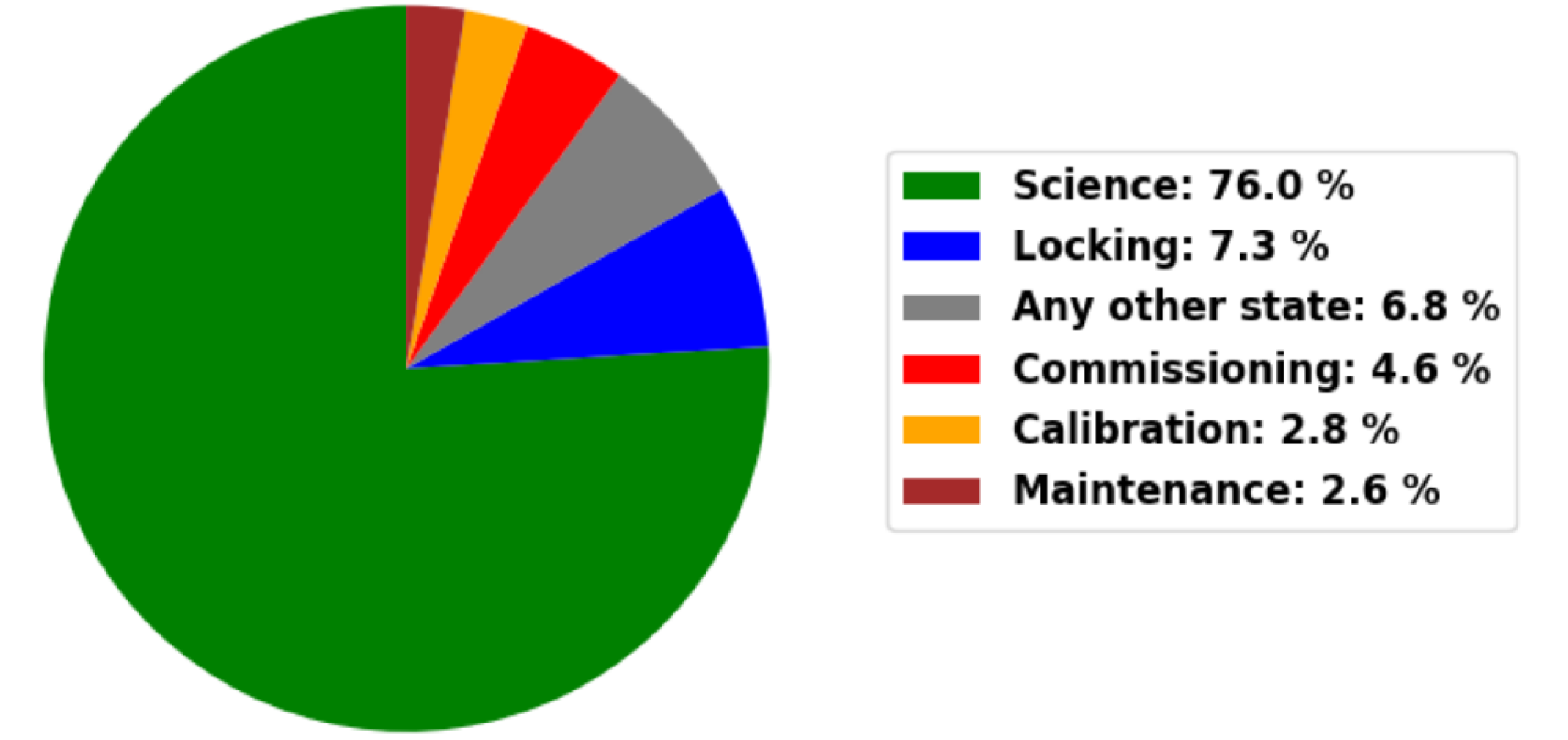 Network Duty Cycle
Advanced Virgo Duty Cycle during O3
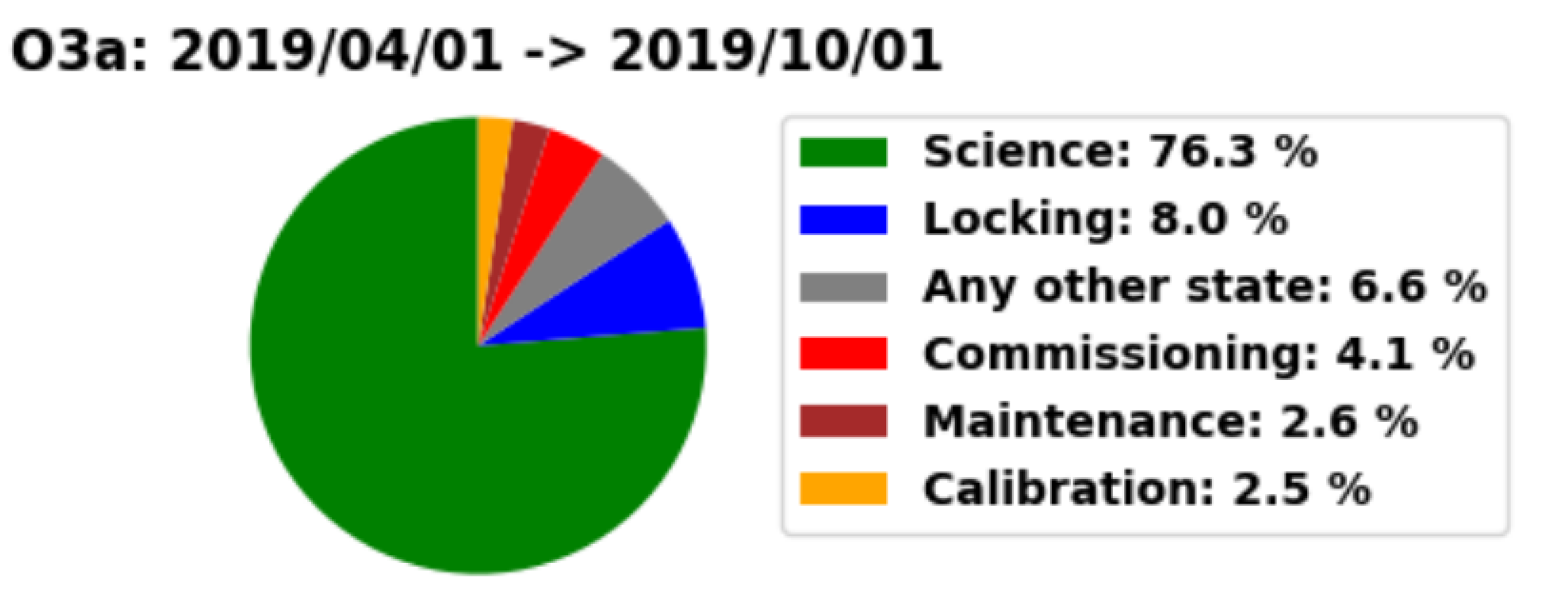 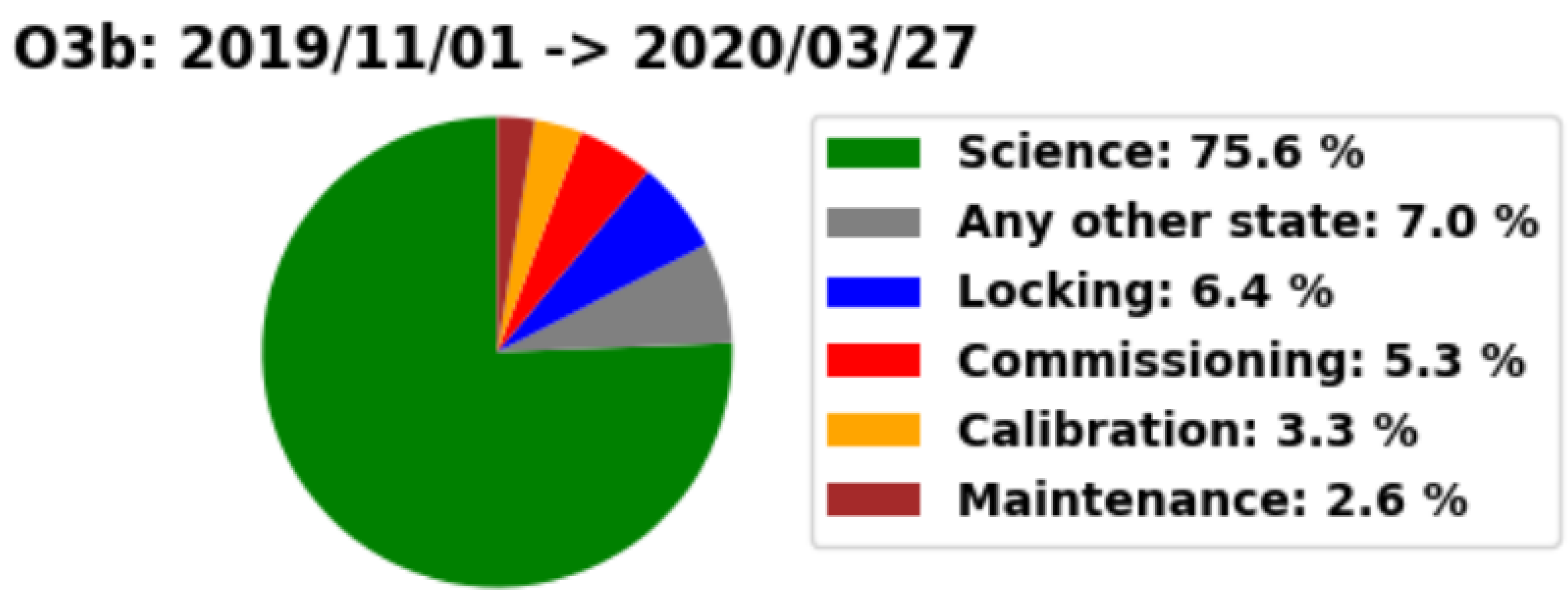 21/07/2022
N. Sorrentino on behalf of the LVK collaborations
25